LA SEMAINE DES LANGUES AVEC LES 5A-5B-5D et les UPE2A
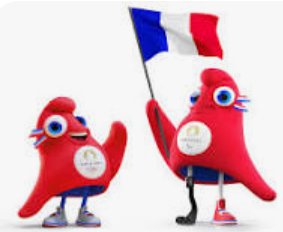 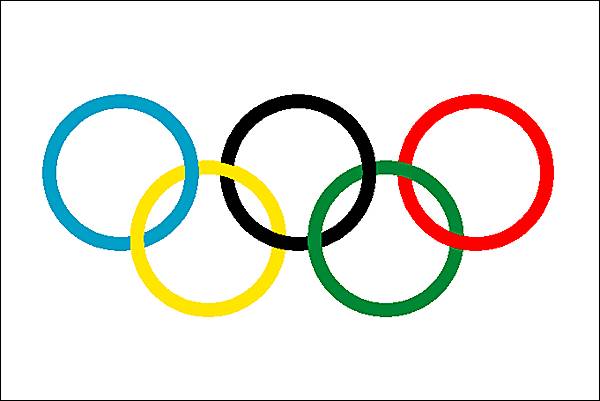 LES J.O. ET LES JEUX PARALYMPIQUES AU COLLEGE GEORGES SEURAT
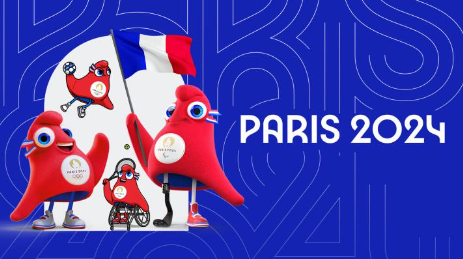 Monsieur Mora, professeur référent des UPE2A et Madame Pellen, notre professeur d’espagnol, ont co-animé des séances entre trois classes de 5ème et les UPE2A autour des athlètes des Jeux Olympiques et Paralympiques. En groupes, nous avons réalisé des affiches sur différents athlètes en français ou dans notre langue maternelle: français, espagnol, anglais, arabe, chinois et birman. 
Ce projet nous a permis de créer un esprit de groupe, de faire connaissance avec nos camarades UPE2A et de réaliser une magnifique exposition au CDI.
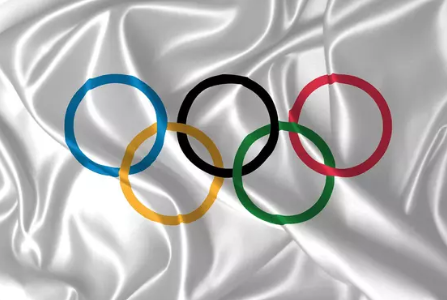 EXPOSITION AU CDI LA SEMAINE DES LANGUES
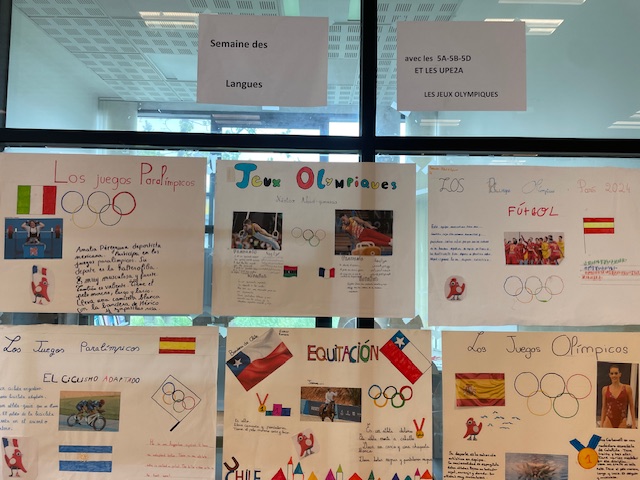 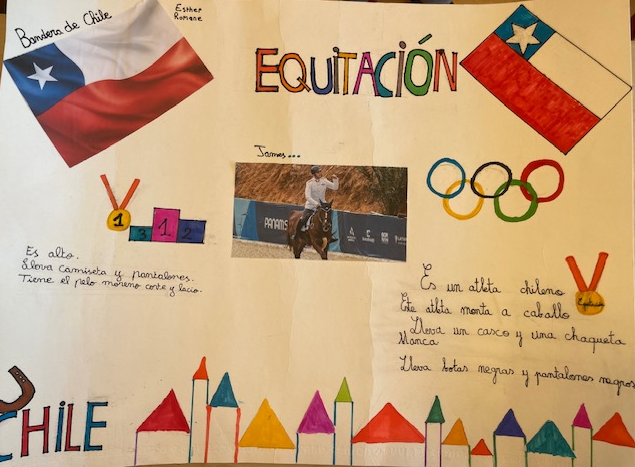 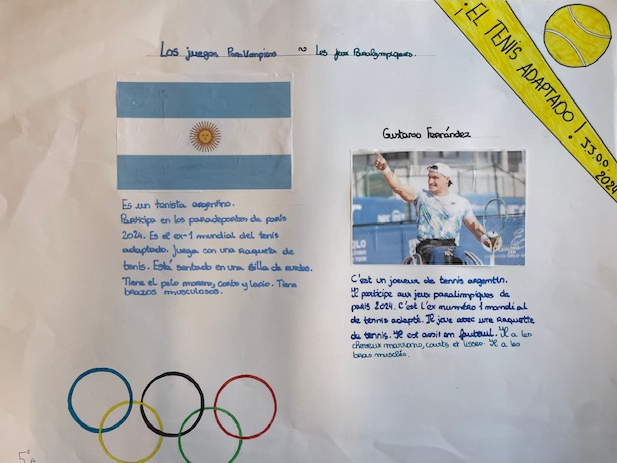 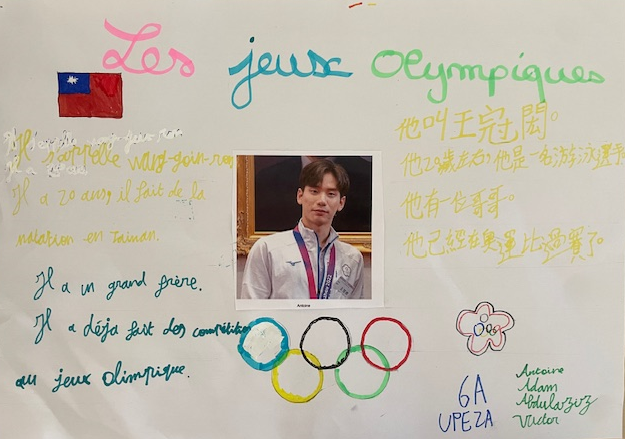 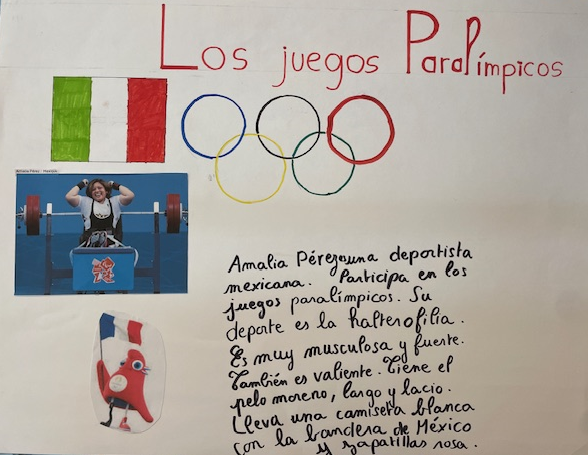 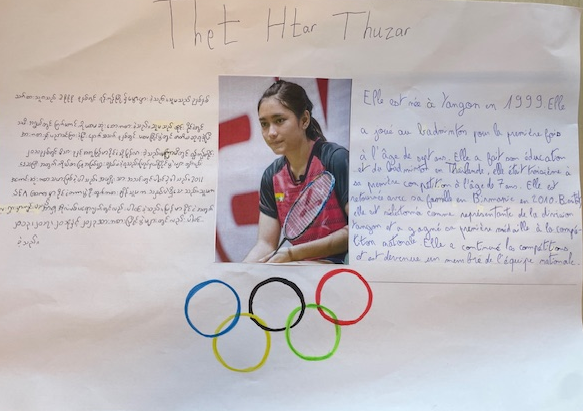 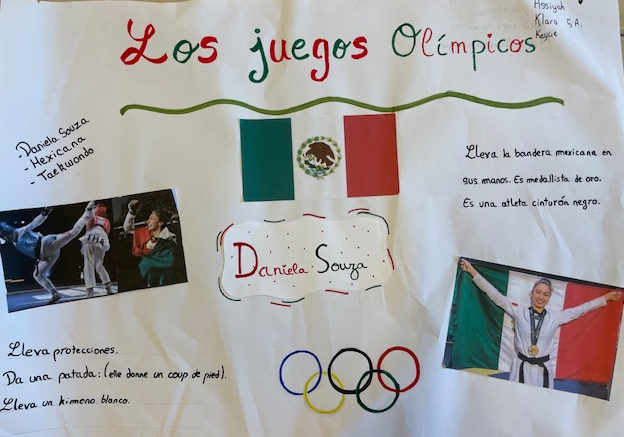 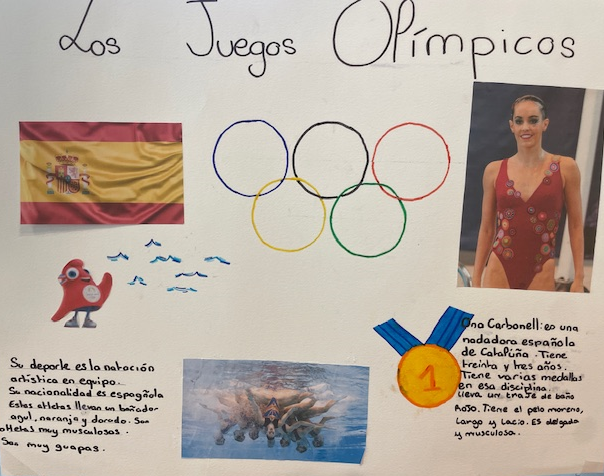 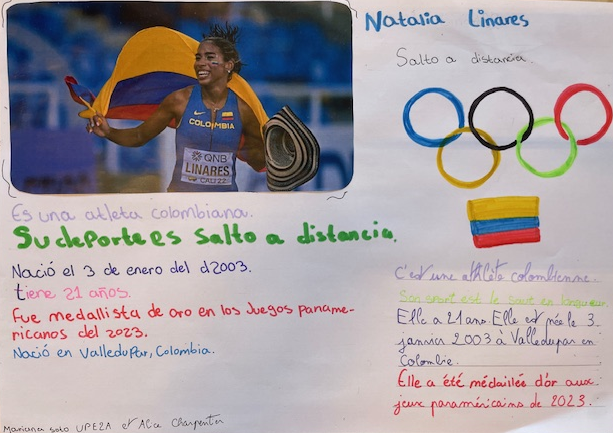 ¡VIVA EL DEPORTE!
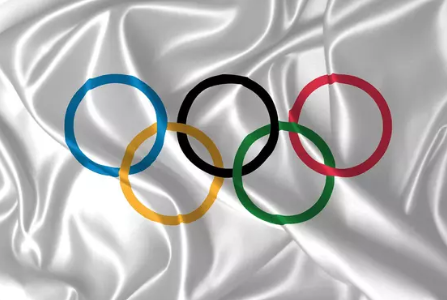